Муниципальное бюджетное образовательное учреждение
 «»Яркополенская школа –детский сад»
«Метод проектов как средство экологического воспитания дошкольников»
Воспитатель: Мирзалиева Э.Б.
Экологическое воспитание детей дошкольного возраста предполагает:
Воспитание гуманного отношения к природе;
Формирование системы экологических знаний и представлений;
Развитие эстетических чувств;
Участие детей в посильной для них деятельности.
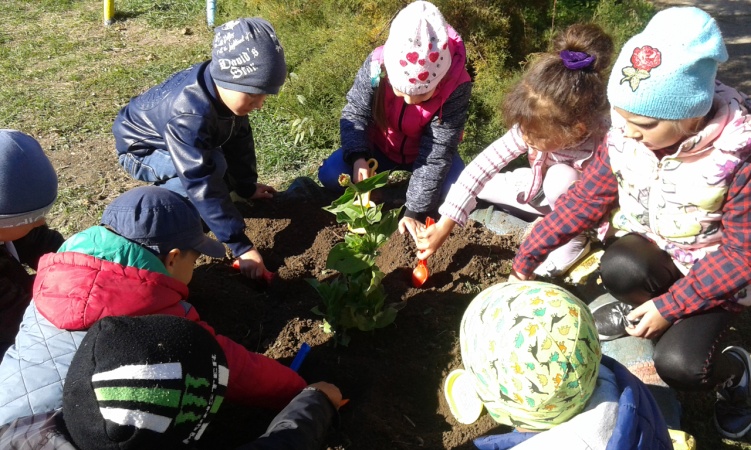 Задачи, которые можно решить с помощью проектов:
Познакомить детей с правилами поведения в природе, уточнить экологические запреты.
 Расширить кругозор, передавая знания об истории и экологии своего края.
 Формировать умения и навыки наблюдений за природными объектами и явлениями на территории детского сада и за его пределами (город, дача).
 Учить сравнивать, анализировать, устанавливать простейшие, причинно-следственные связи, делать обобщения, классифицировать.
 Развивать речь, навыки коммуникативного общения, воображение, фантазию, мышление, внимание.
 Вести просветительскую, консультативную работу с родителями.
 Сформировать первоначальную систему ценностных ориентаций (восприятия себя, как части природы, взаимосвязи человека и природы). 
 Вести мониторинг экологических представлений и понятий детей дошкольного возраста. 
 Развить познавательный интерес дошкольного возраста к миру природы.
 Установить взаимодействие с родителями по формированию экологических представлений и понятий детей дошкольного возраста.
Развивать умение правильно взаимодействовать с природой;
Классификация проектов
по составу участников;
по целевой установке;
по тематике;
по срокам реализации.
Этапы проектов:
Определяется тема, вид проекта, ставятся цели и задачи.
2. Предварительная работа.
3. Практическая часть.
4. Работа с родителями.
5. Результат проектной деятельности.
Виды экологических проектов:
Экологическая тропа
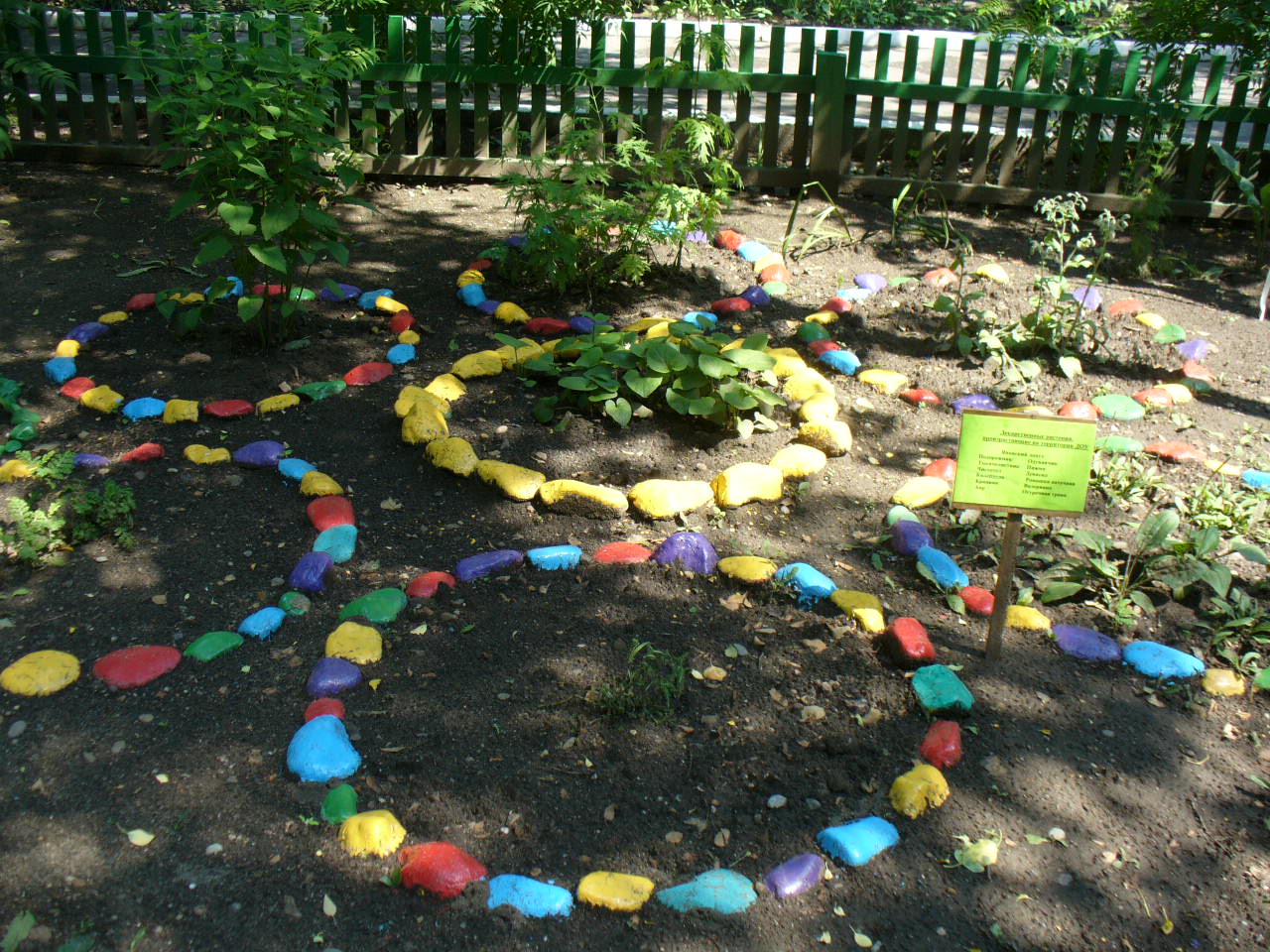 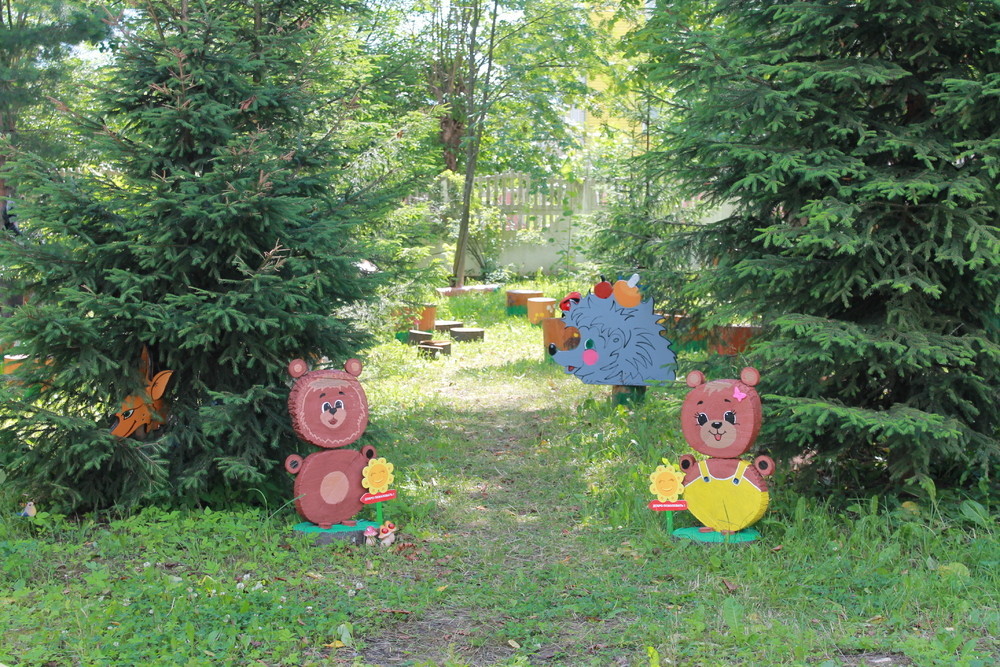 Выставки поделок из природного материала
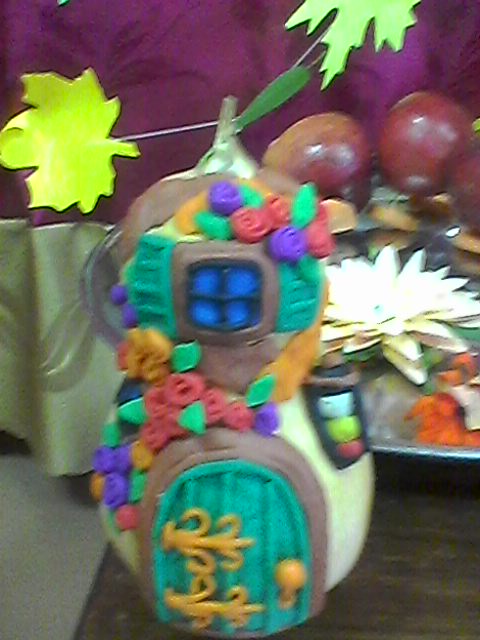 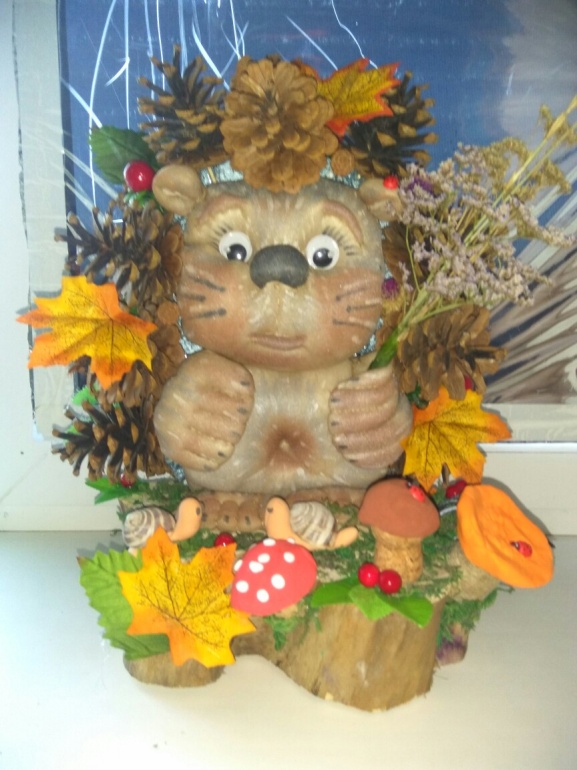 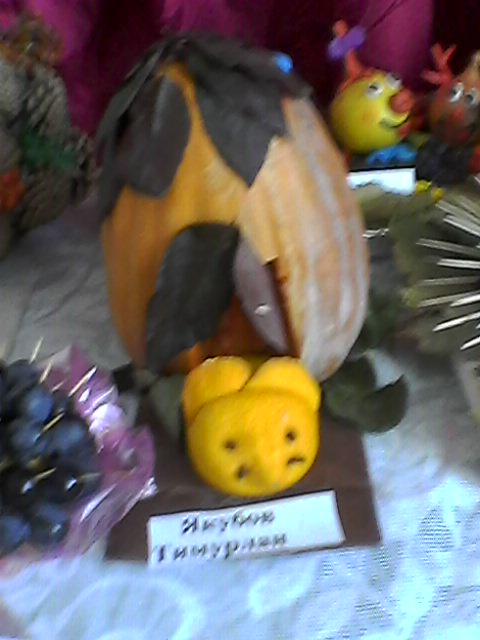 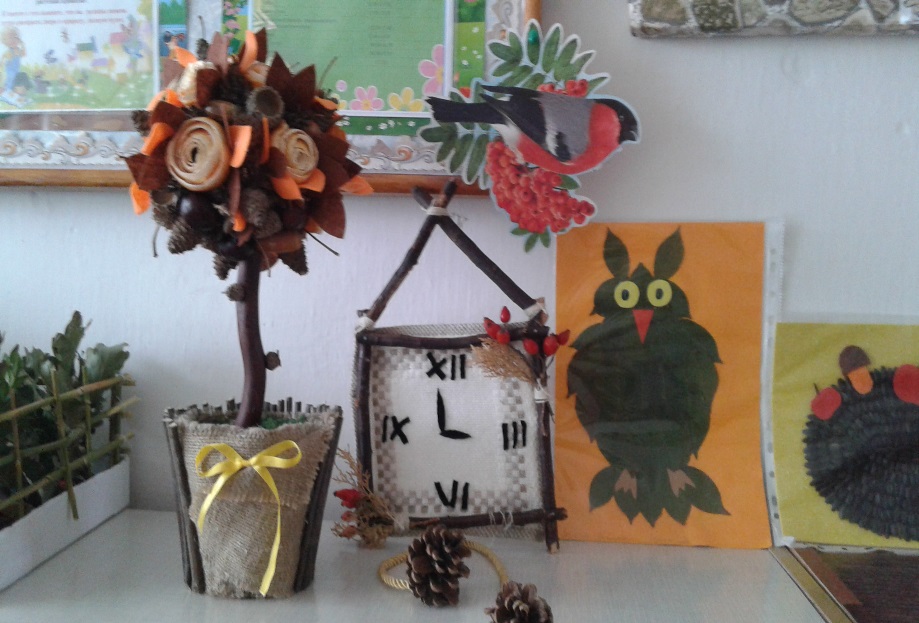 Огород на подоконнике
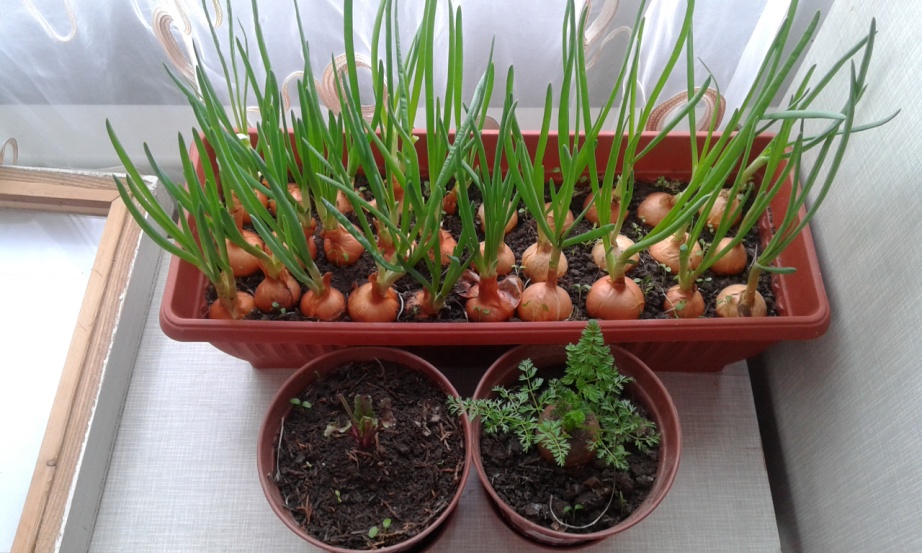 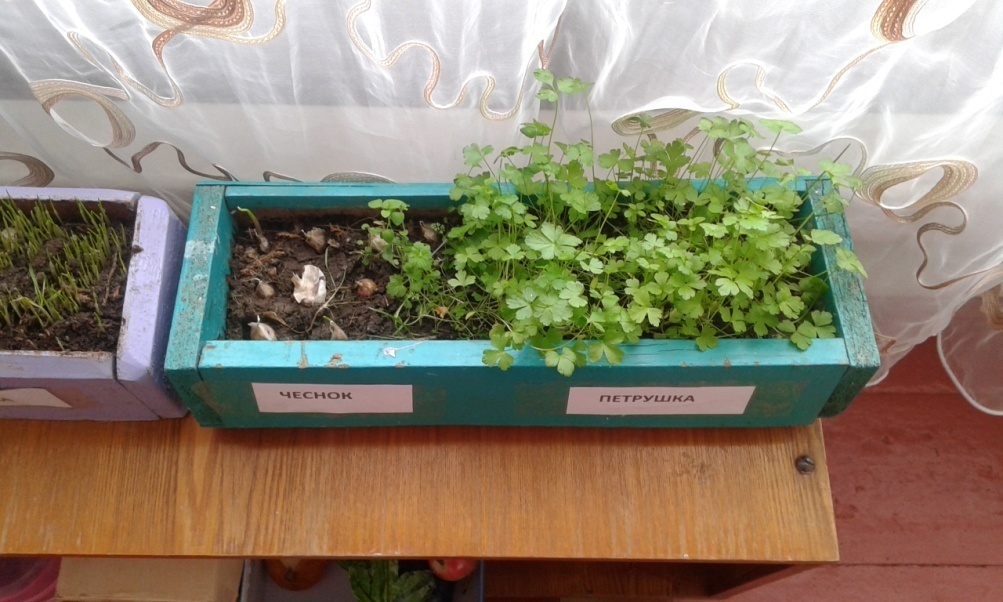 Экологическая акция
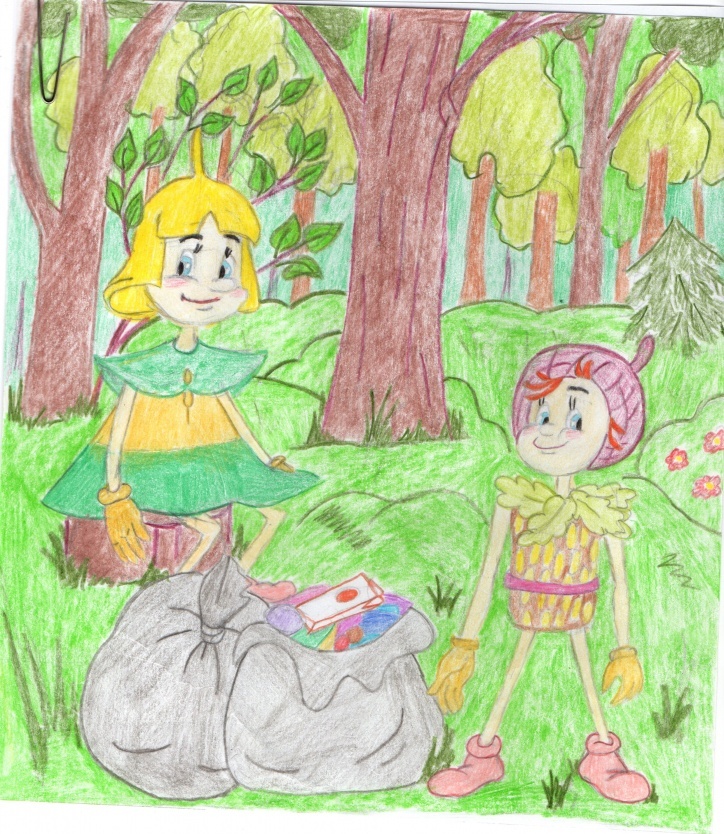 «Эколята- дошколята»
Экологический тренинг
«НА УЧАСТКЕ ДОЖДЬ»

Цель: Развитие чувства эмоциональной отзывчивости, экологической эмпатии, воображения.
Часы экологического чтения
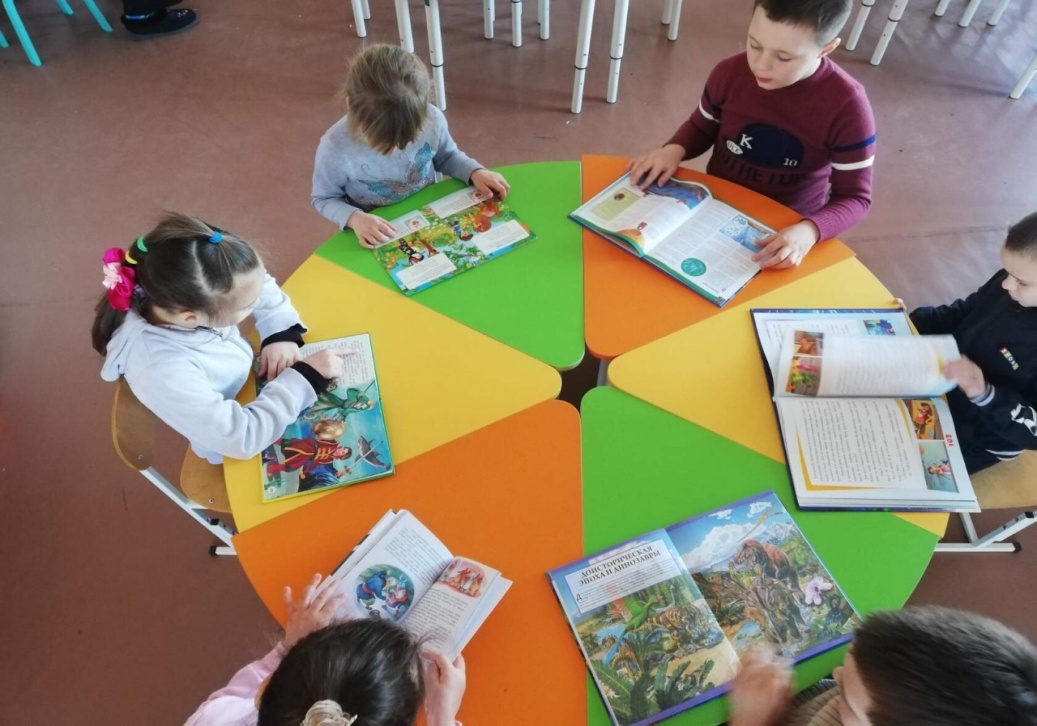 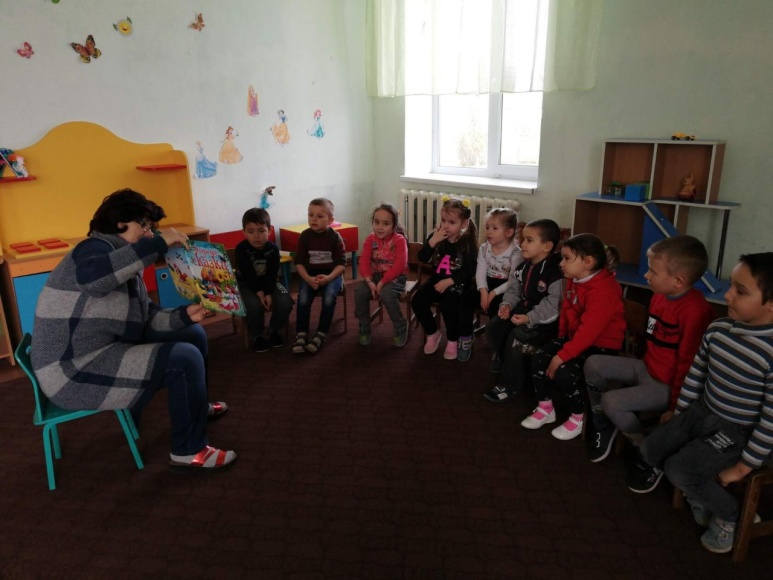 Экологический букварь
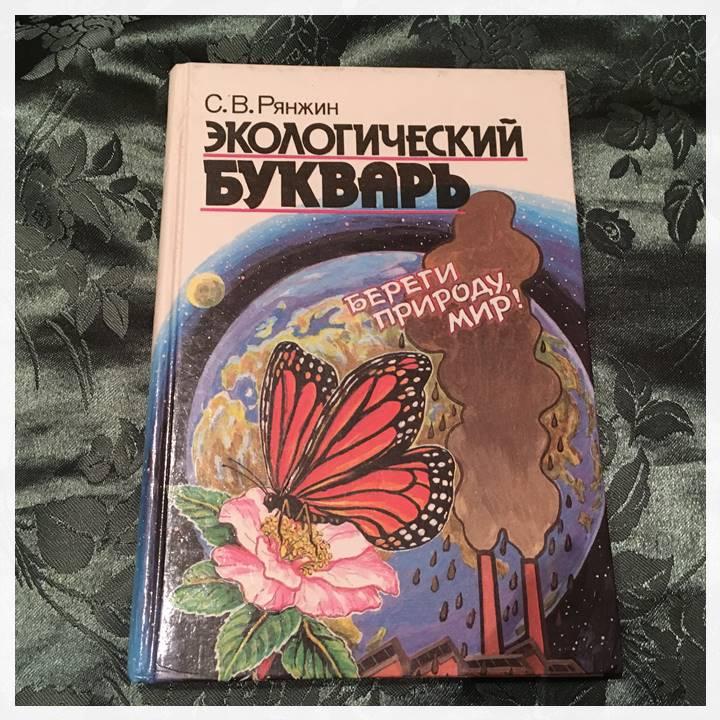 Вывод:
Таким образом, использование метода проектов в экологическом воспитании дошкольников как одного из методов интегрированного обучения, позволяет значительно повысить самостоятельную деятельность детей, развить творческое мышление, умение детей самостоятельно, разными способами находить информацию и использовать эти знания для создания новых объектов деятельности. А также делает образовательную систему ДОУ открытой для активного участия родителей.